Shrinking World(Revision)
Starter: What Links can be made from  the concept of Shrinking world?
Shrinking world
Reminder:
Place
Process
Power 
Possibility
Spacial Interactions
Scale
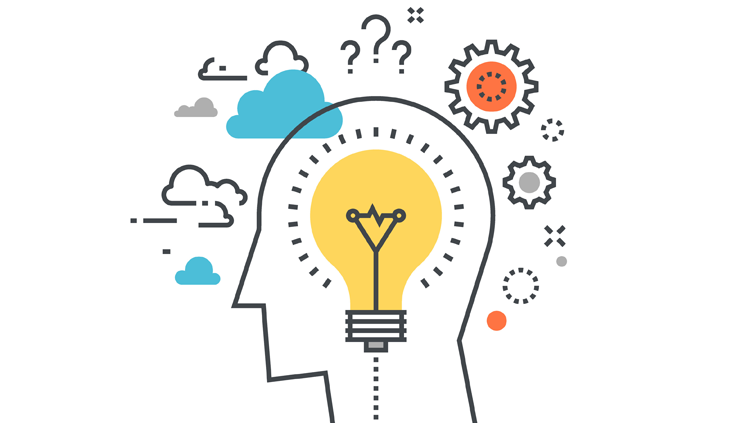 Shrinking World Theory
Diffusion of innovations is a theory that seeks to explain how, why, and at what rate new ideas and technology spread. Everett Rogers, a professor of communication studies, popularized the theory in his book Diffusion of Innovations; the book was first published in 1962, and is now in its fifth edition (2003).Rogers argues that diffusion is the process by which an innovation is communicated over time among the participants in a social system. The origins of the diffusion of innovations theory are varied and span multiple disciplines.
Central place theory is a geographical theory that seeks to explain the number, size and location of human settlements in a residential system.The theory was created by the German geographer Walter Christaller, who asserted that settlements simply functioned as 'central places' providing services to surrounding areas
A concept fundamental to conventional central place theory, diffusion theory, and location theory—is lessening. In 1992, R. O'Brien predicted ‘the end of geography’. He was wrong. Simson (2005) J. Transp. Geog. 26, 2 writes that ‘speed permeates the history of transport and modernity, but it does so in multiple ways. The time–space compression narrative is not adequate to encompass this history.’ Furthermore ‘there are different kinds of technologies, different levels of technological change, and even the same technology can be used differently by different people in different places’ (N. Coe et al. 2007).
Location theory has become an integral part of economic geography, regional science, and spatial economics. Location theory addresses questions of what economic activities are located where and why. Location theory or microeconomic theory generally assumes that agents act in their own self-interest. Firms thus choose locations that maximize their profits and individuals choose locations that maximize their utility.
Global Flows
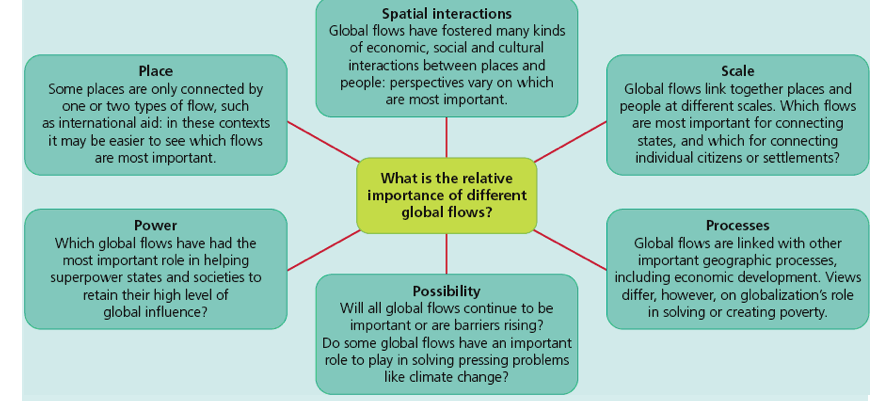 Free Trade
Arguments Against
Arguments For
Demo: Use the information to be able to evaluate Free Trade.
Monetarism is a school of thought in monetary economics that emphasizes the role of governments in controlling the amount of money in circulation.
Trade Blocs
Homework: Research trade agreement that are found in the EU and Germany and Evaluate them.
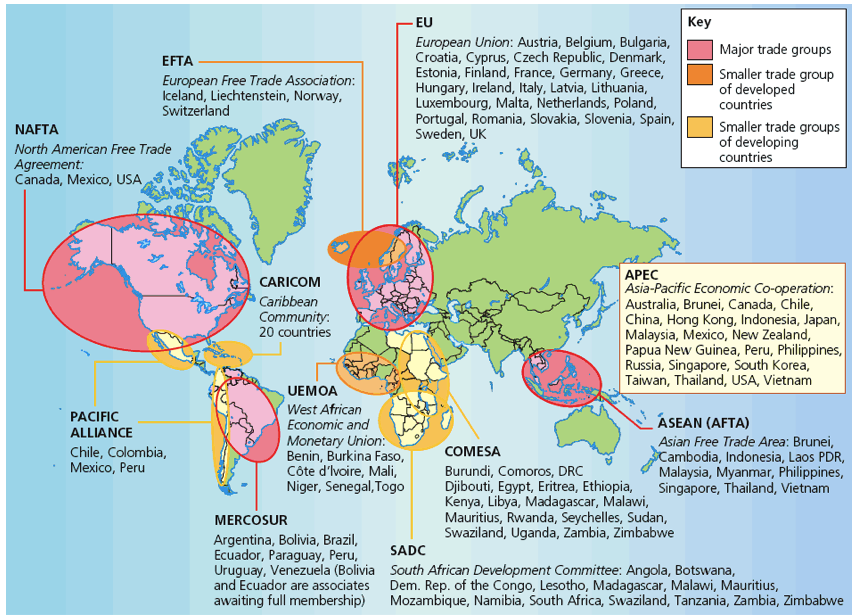 NAFTA
Demo: Read through the GEO-Factsheet and highlight the following information.
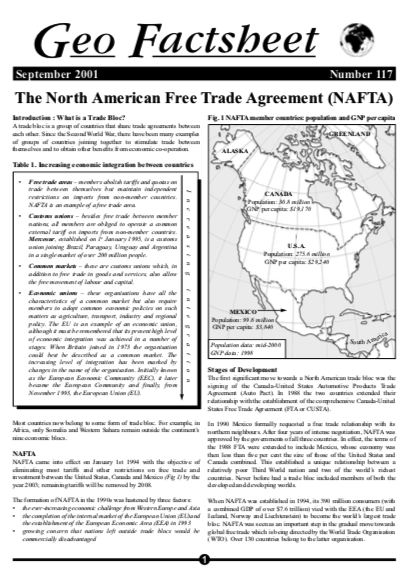 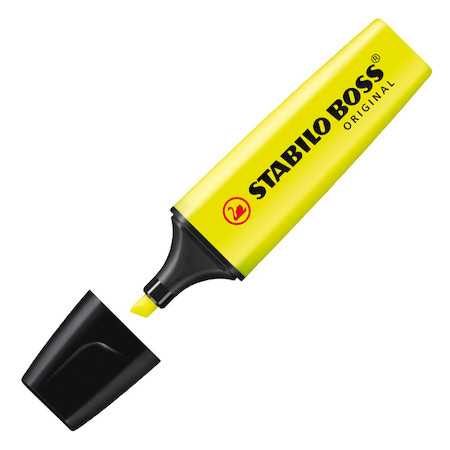 Background
Differences with EU
Impacts
A debate about migration
Demo: Are Economic migrants helping or hindering the global economy?
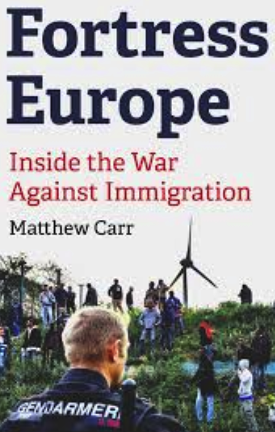 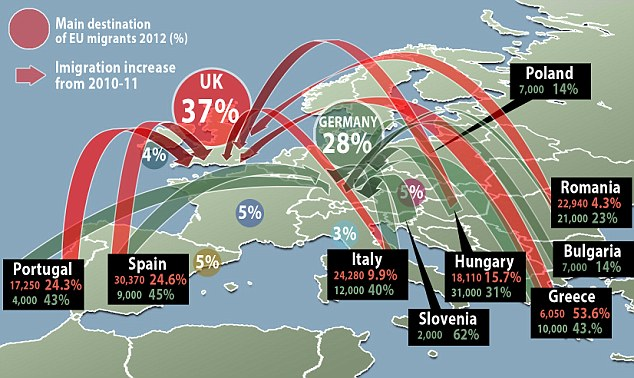 An economic migrant is someone who emigrates from one region to another to seek an improvement in living standards because the living conditions or job opportunities in the migrant's own region are not sufficient. The United Nations uses the term migrant worker.